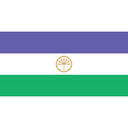 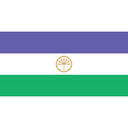 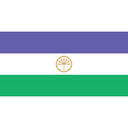 Культура башкирского народа
Острадчук Дарья - ученица 4-го класса
Учитель: Гайсина Г.М. 
МОУ СОШ №16, п.Хани
Территория Башкирии
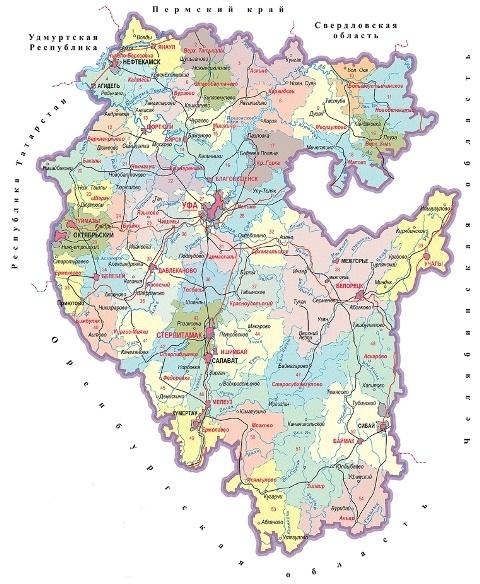 Столица - Уфа
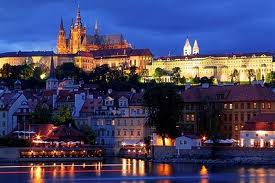 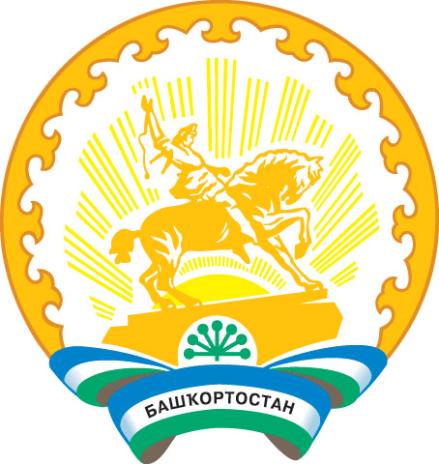 Национальный герб
Национальный флаг
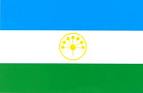 Башкиры
Являются основным населением Республики Башкортостан в Российской Федерации.
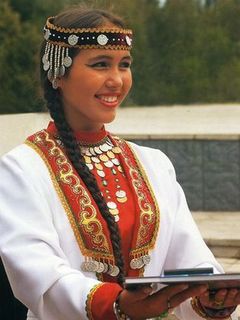 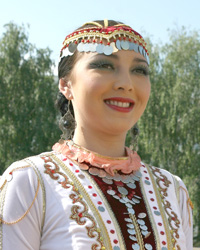 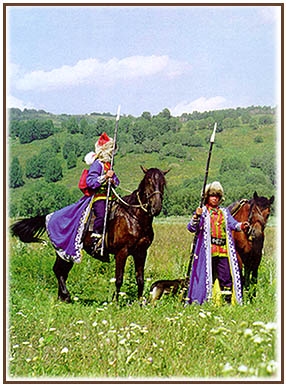 Первый тип поселения – йорт.
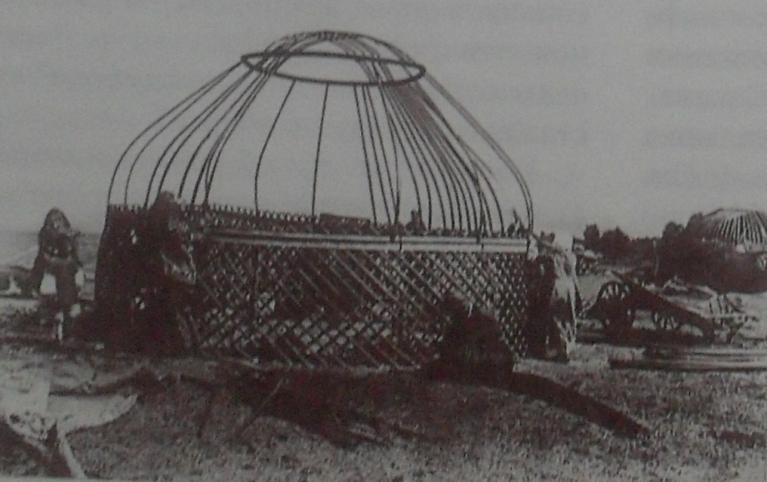 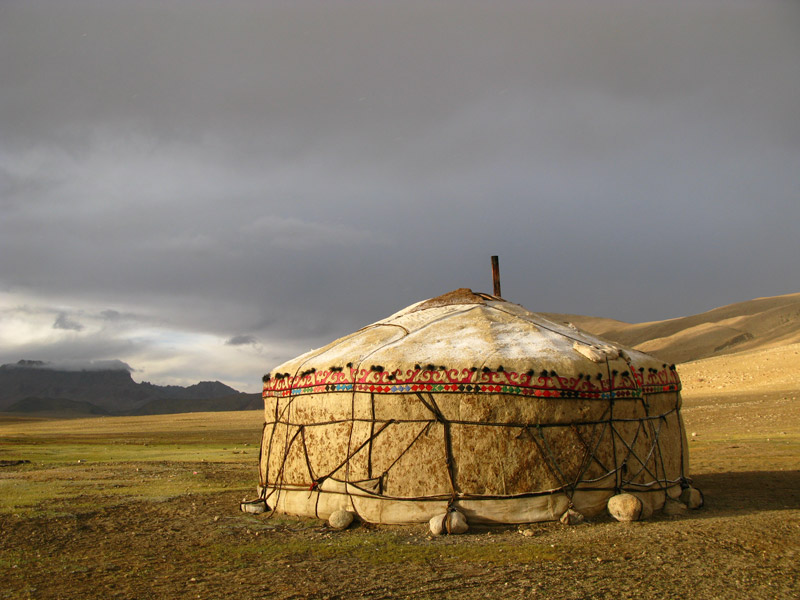 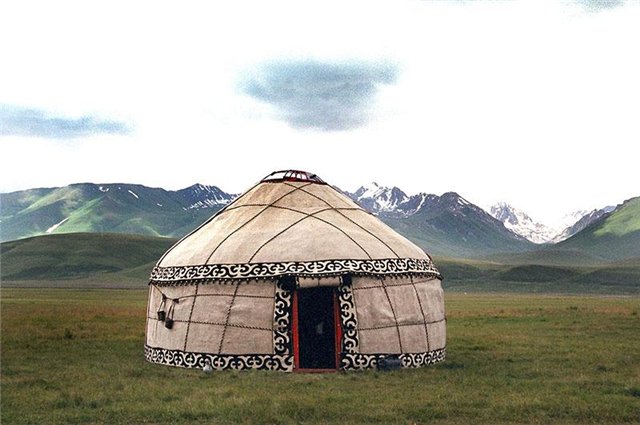 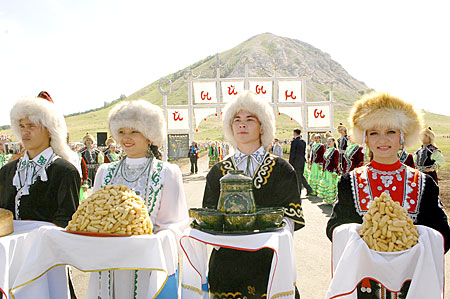 Все важные вопросы решает совет старейшин - Курултай.
Башкирский национальный костюм
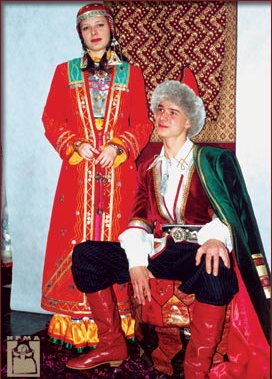 Женский костюм
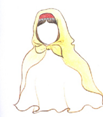 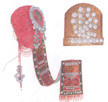 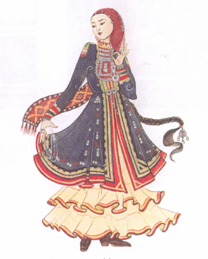 Кашмау
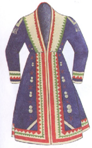 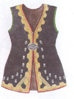 Камзул
Елян
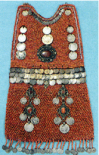 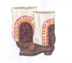 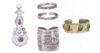 Ювелирные украшения
Нагрудная повязка
Сарык
Мужской костюм
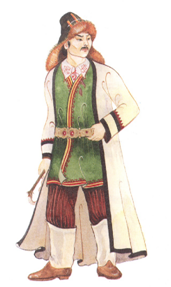 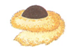 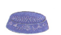 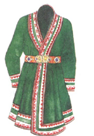 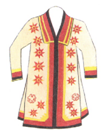 Бурек
Тюбетейка
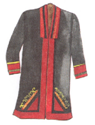 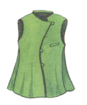 Чекмень
Камзул
Елян
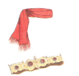 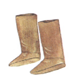 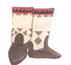 Сарык
Ичиги
Элементы башкирского орнамента
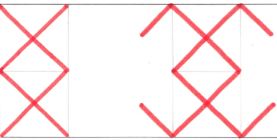 Птичьи головки
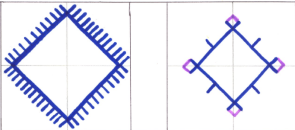 Цветок
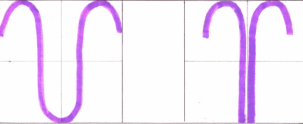 Рога барана
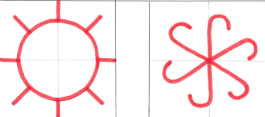 Солярный знак
Традиционные блюда 
мелконарезанная конина или баранина с бульоном – бишбармак. 




вяленая колбаса из конского мяса и жира - казы
 различные виды творога, сыр - корот
Популярна лапша на мясном бульоне.
 Хлеб - лепёшки
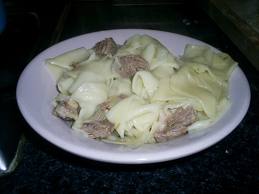 Напитки
кумыс (из кобыльего молока) 
буза (из проросших зёрен ячменя) 
бал 
айран -разбавленное кислое молоко.
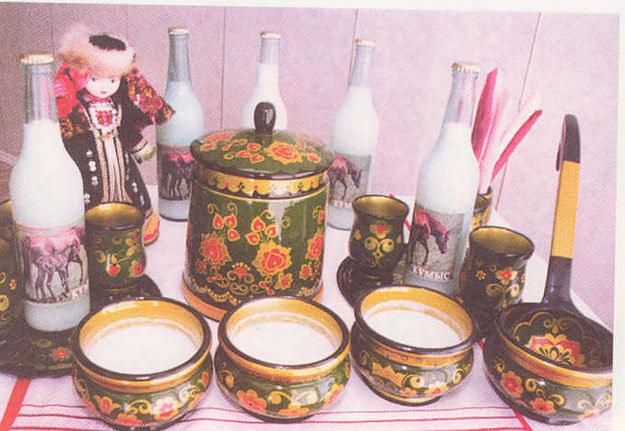 Всемирно известный башкирский мед
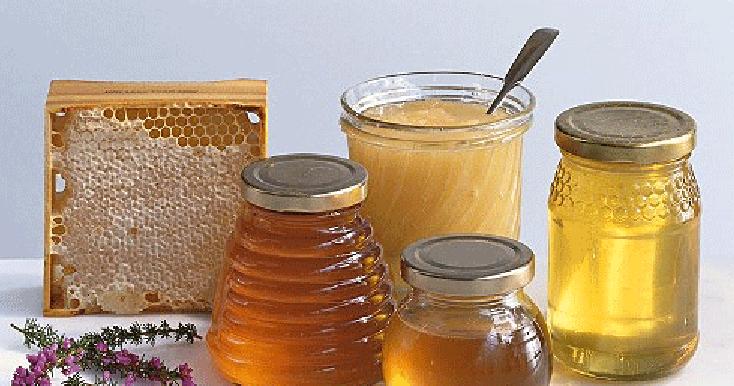 Популярный праздник:
САБАНТУЙ - праздник плуга,
проводили после полевых работ
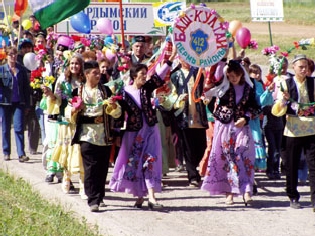 Сабантуй
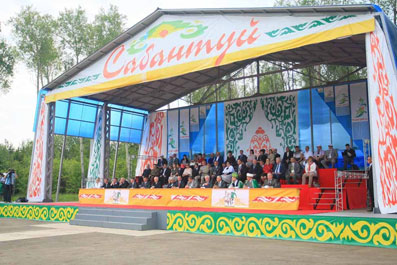 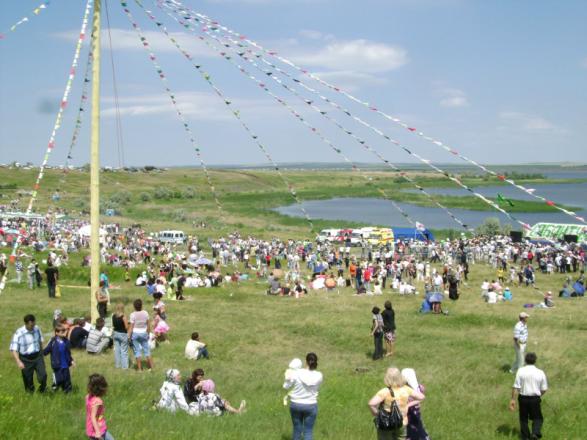 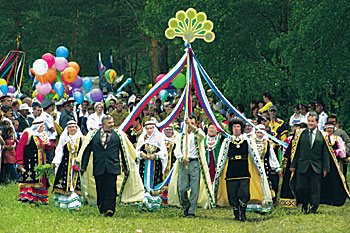 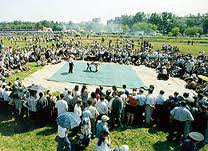 Традиционные музыкальные инструменты: 
– курай (свирель), домра, кумыз (кобыз, варган:металлический - в виде дужки с язычком).
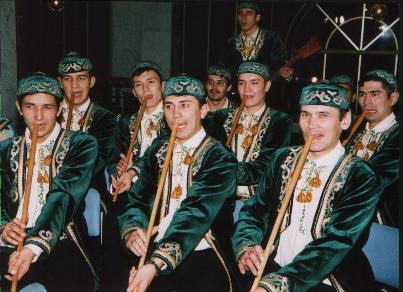 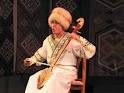 Развито песенно-музыкальное творчество 
 лирические и бытовые  песни, частушки - такмак.
 Разнообразны плясовые мелодии.
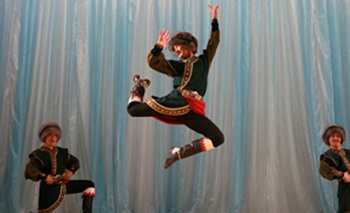 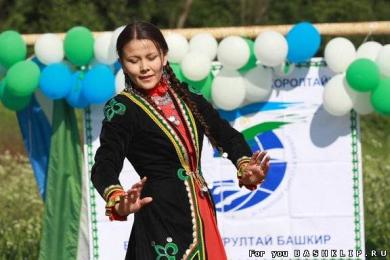 Танцам   свойственна повествовательность, многие  имеют сложную структуру и содержат элементы пантомимы.
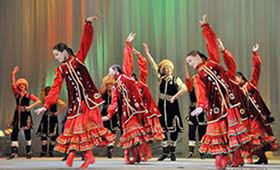 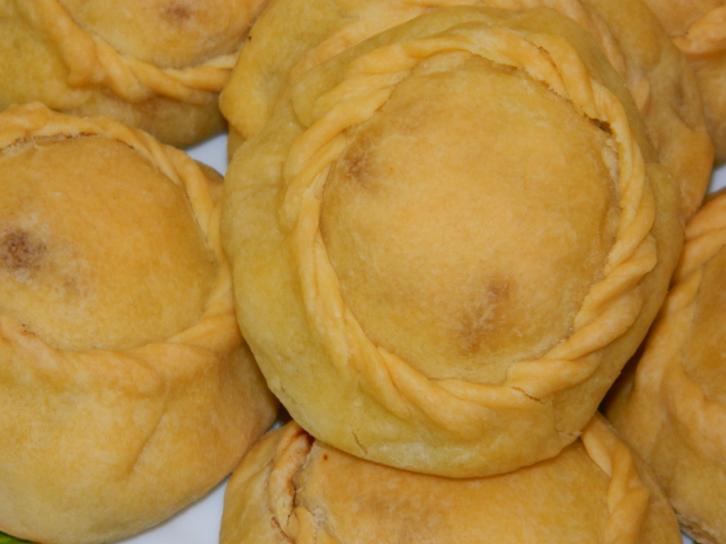 Перимичи башкирские
Спасибо за внимание